aka.ms/mipc/askmipteam
aka.ms/mip/uservoice
Highly Confidential
Confidential
General
Public
Personal
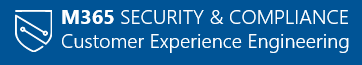 Know your labels and secure your data.
Learn how to secure your data at Link
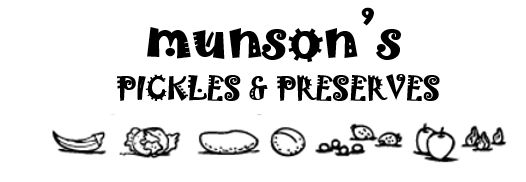